小学校 体育（運動領域）
〔第１学年及び第２学年〕
体つくりの運動遊び

「体ほぐしの運動遊び・
多様な動きをつくる運動遊び」
【体力編】
学習時間の目安：約15分
1
たいりょくへん

つぎに　しょうかいする　うんどうを
　たのしみながら、やってみて
たいりょくの　こうじょうも　めざそう！
やったひにちを　
　　ワークシート⑤に　
　　　　　かきましょう！
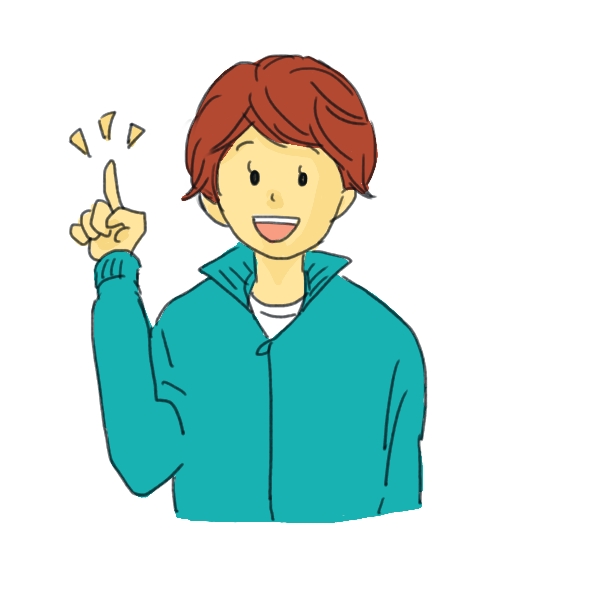 2
【クルクルバランス】
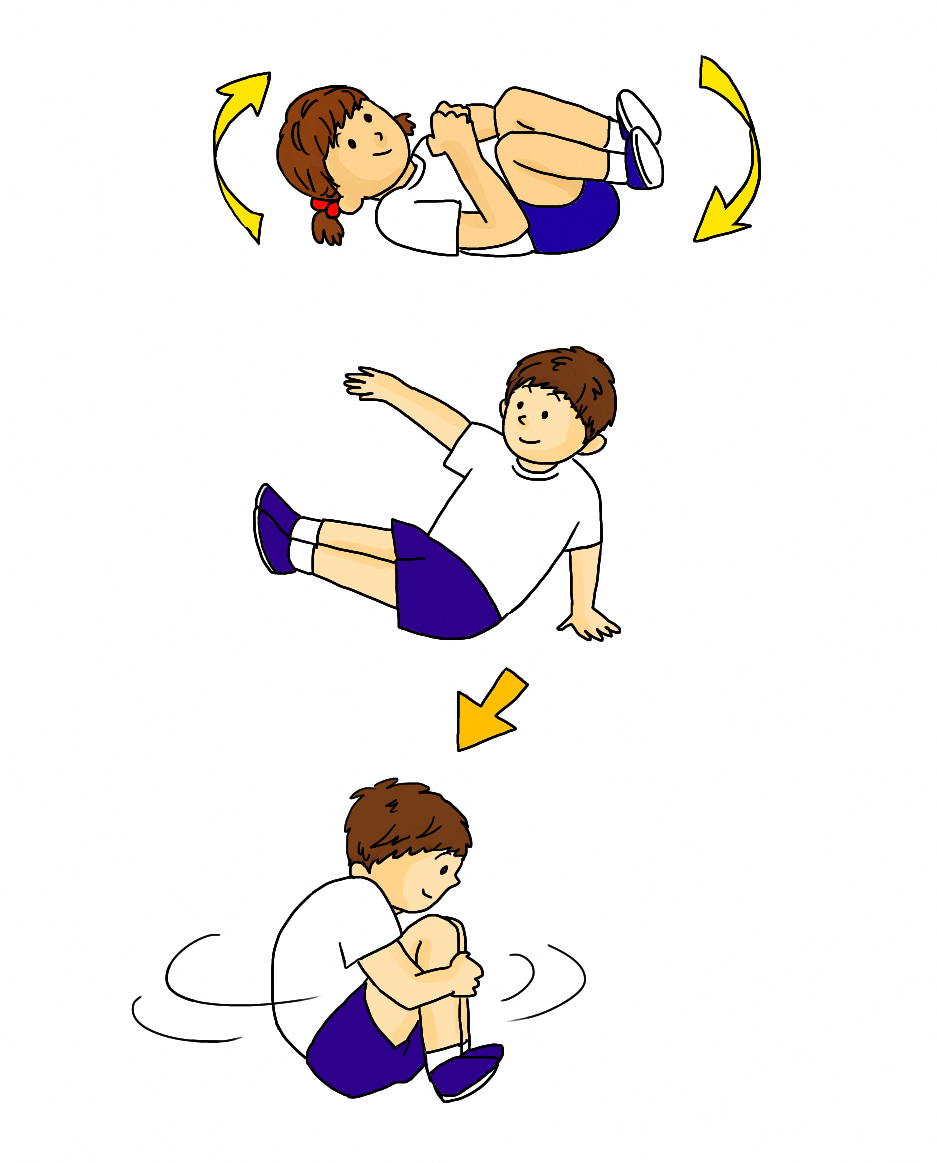 ○なんかいか　やってみる

○ゆかを　てや　あしで
　おもいきり　おして、
　からだを　ちいさくして
　まわる
どうしたら、
ながく
まわれるかな？
※まわりに　きけんな　ものが　　
　ないか　かくにんしよう。
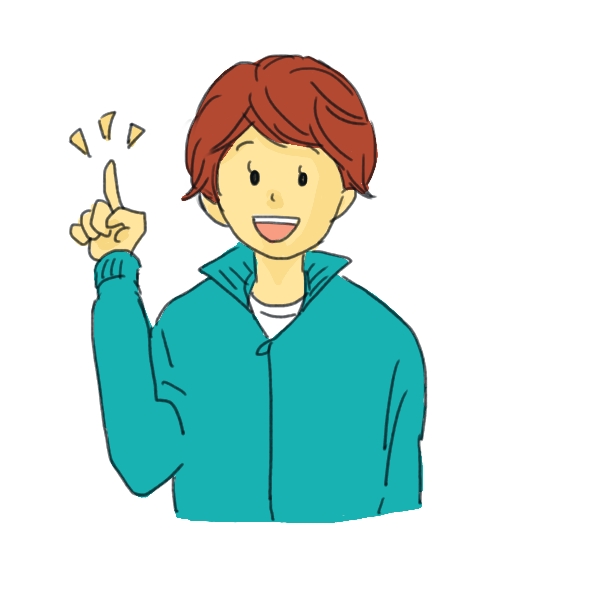 からだの　バランスを　
とる　ちからが　たかまるよ。
3
【すわってバランス】
○なんかいか　やってみる

○たいいくすわりを　して
　てや　あしを　のばしたり、
　ちぢめたりする。
　また、そのまま　とまる
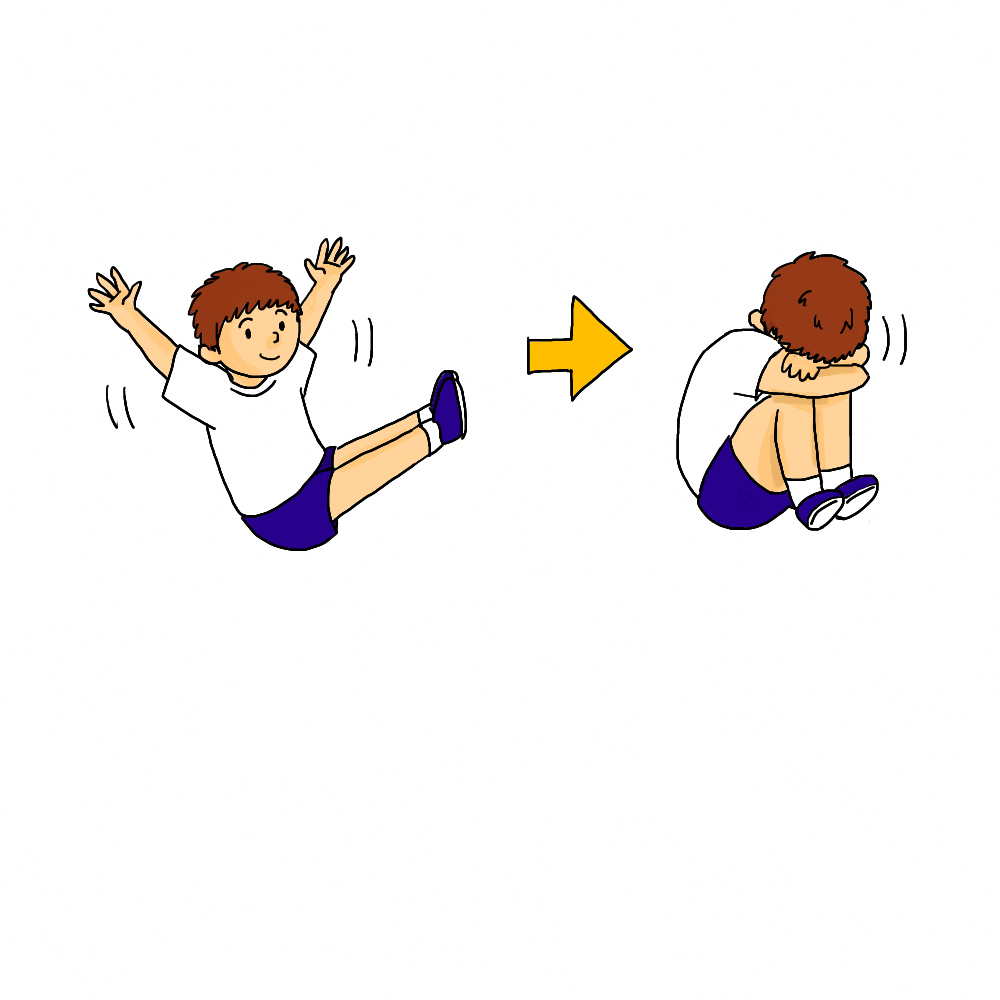 いろいろなポーズでとまってみよう！
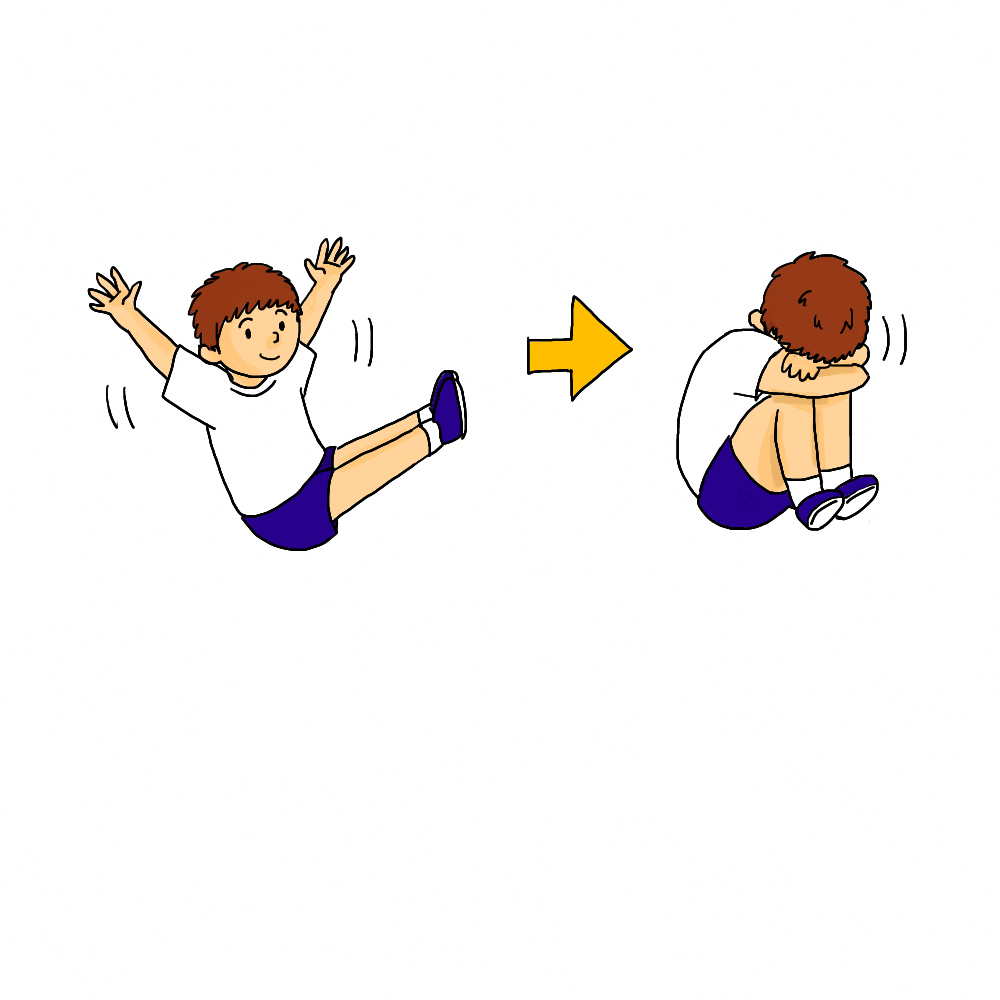 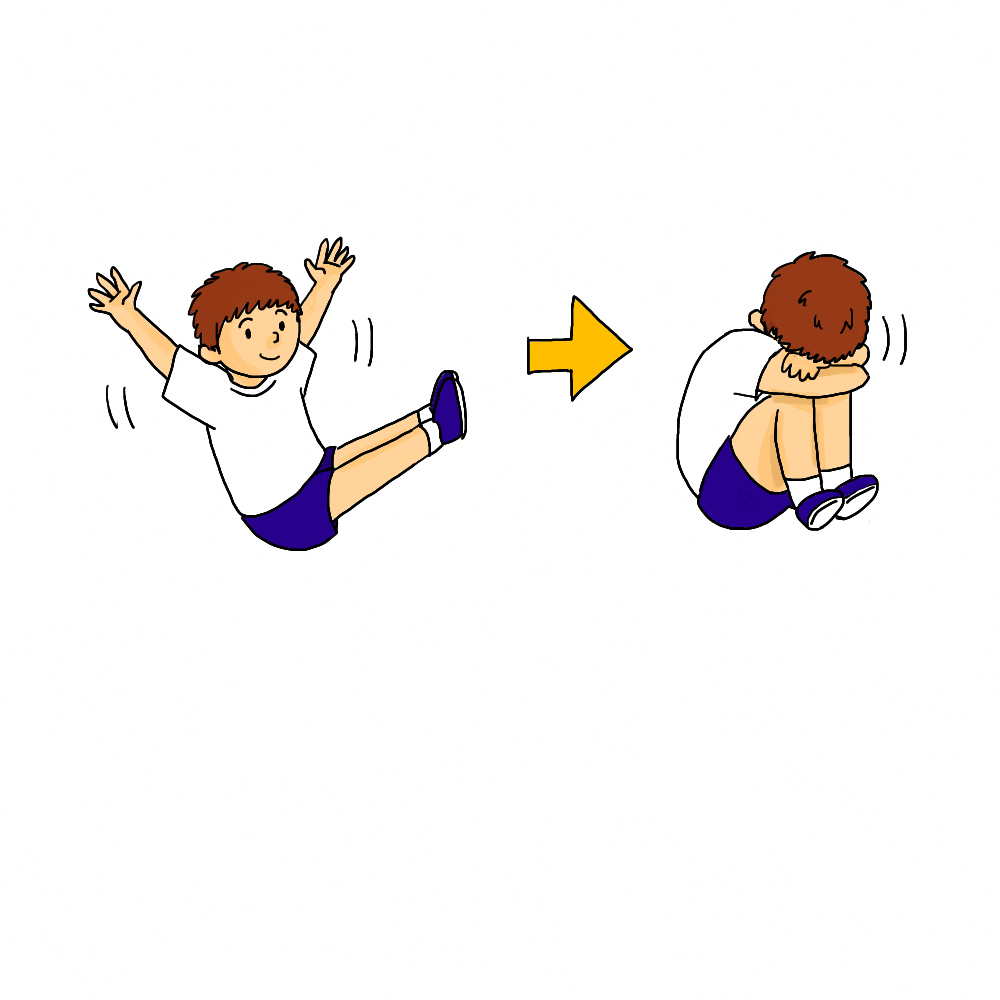 ※まわりに　きけんな　ものが　　
　ないか、かくにんしよう。
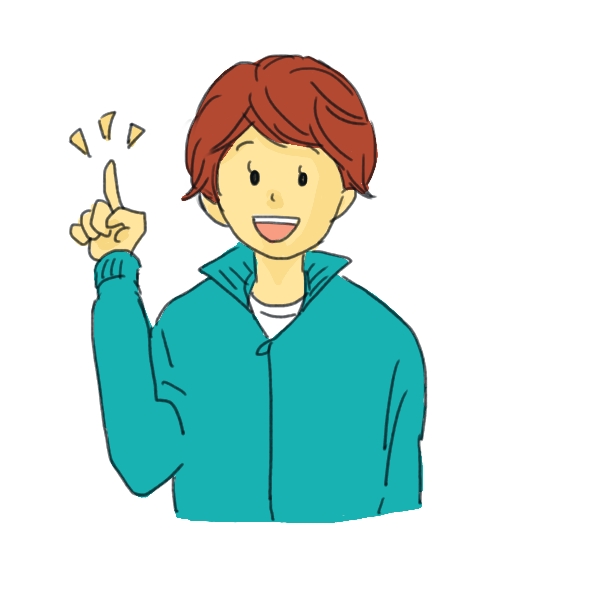 からだの　バランスを　
とる　ちからが　たかまるよ。
4
【せなかでバランス】
○なんかいか　やってみる

○せなかを　つけて、
　ゆかを　てや　あしで　　
　おもいきり　おして、
　からだを　ちいさくして
                         　まわる
ギュッと　からだを
　ちいさく 　するよ！
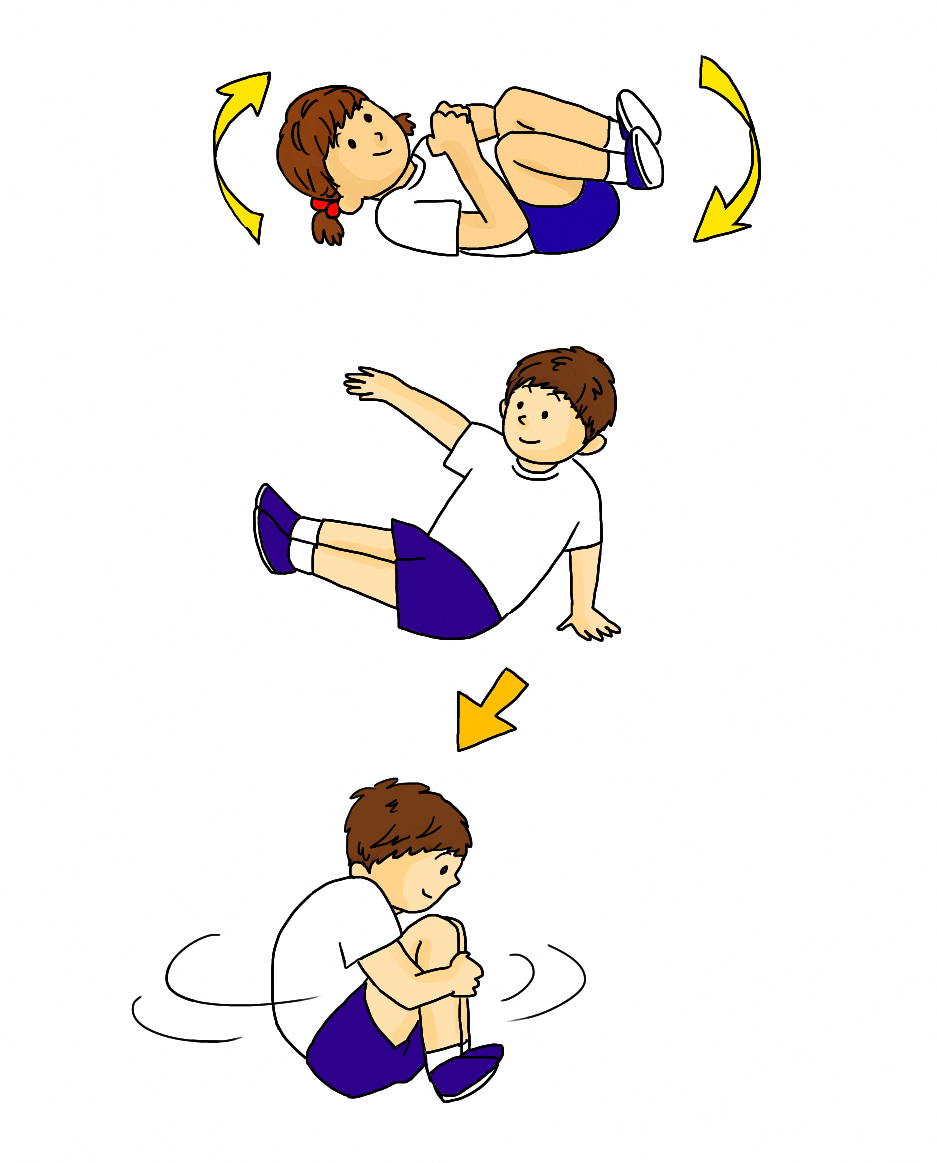 ながく　まわれるかな？
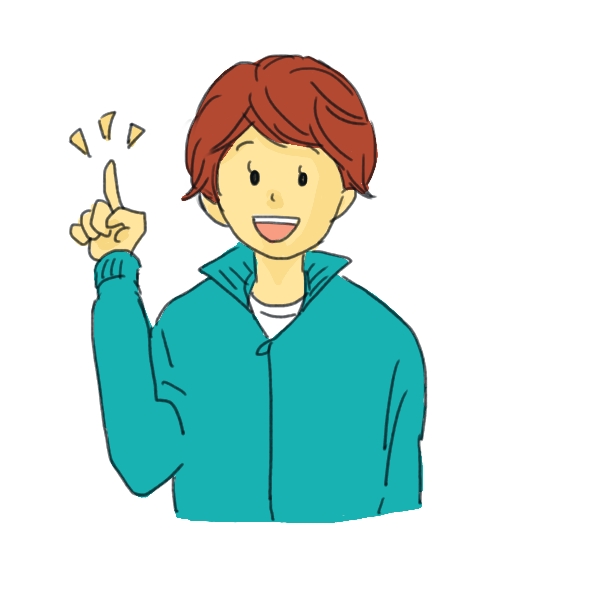 からだの　バランスを　
とる　ちからが　たかまるよ。
※まわりに　きけんな　　
　　ものが、ないか　
　　　かくにんしよう。
5
【タオルでバランス】
○なんかいか　やってみる

○タオルを　ほそながく　　　
　おりまげて、タオルから
　あしが　でないように
　あるく
さいしょは、
　ゆっくりね。
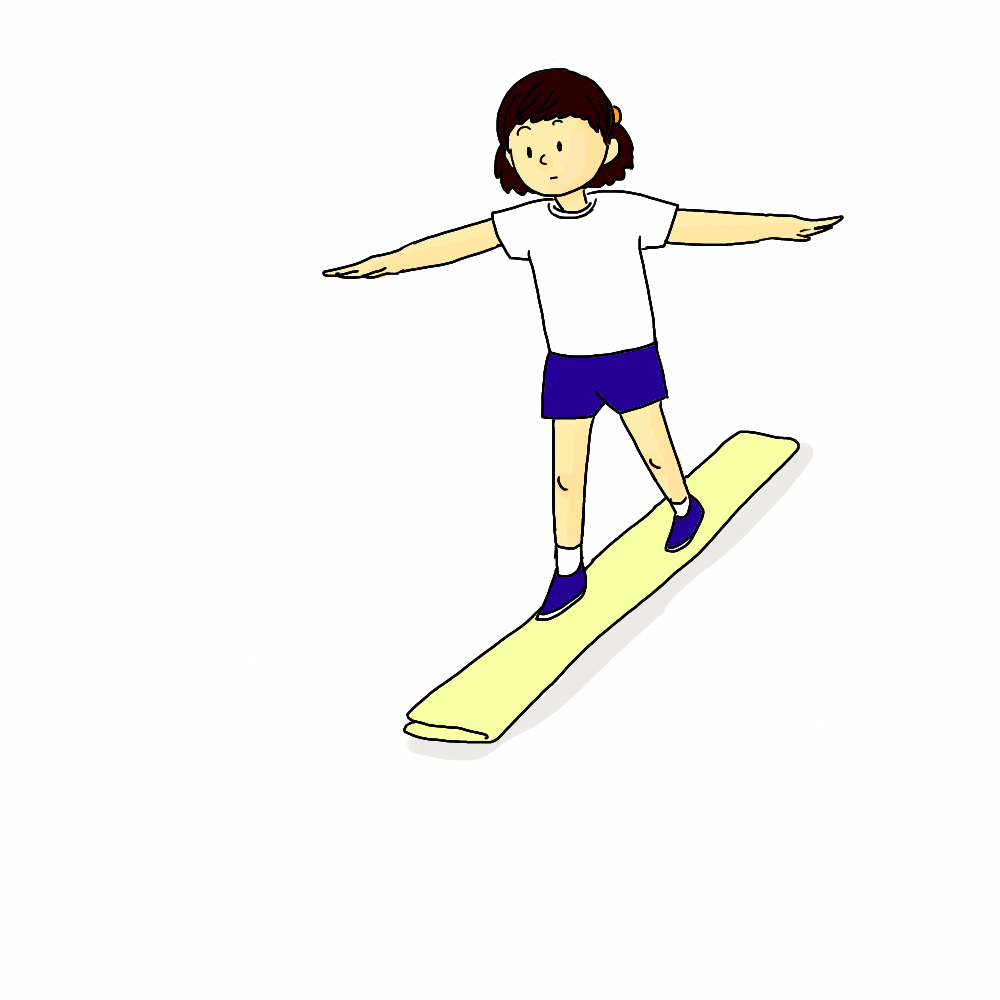 なれてきたら、
バスタオルを
　ほそくして　
　　　みよう！
※まわりに　きけんな　　
　ものが、ないか　
　　かくにんしよう。
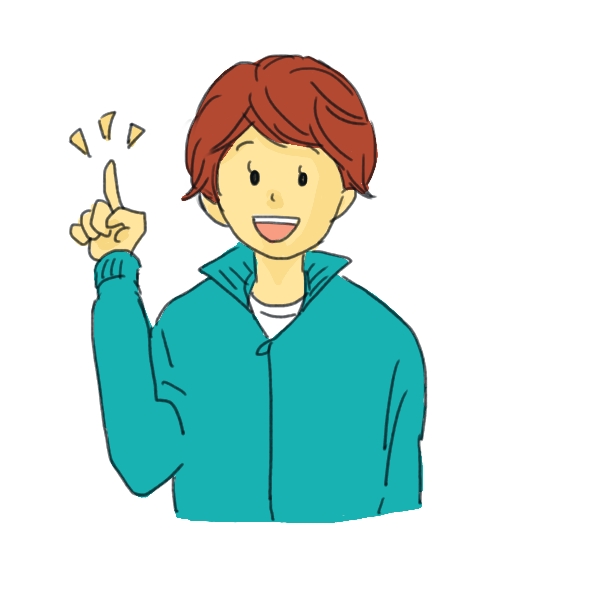 からだの　バランスをとるちからが　たかまるよ。
バスタオル
6
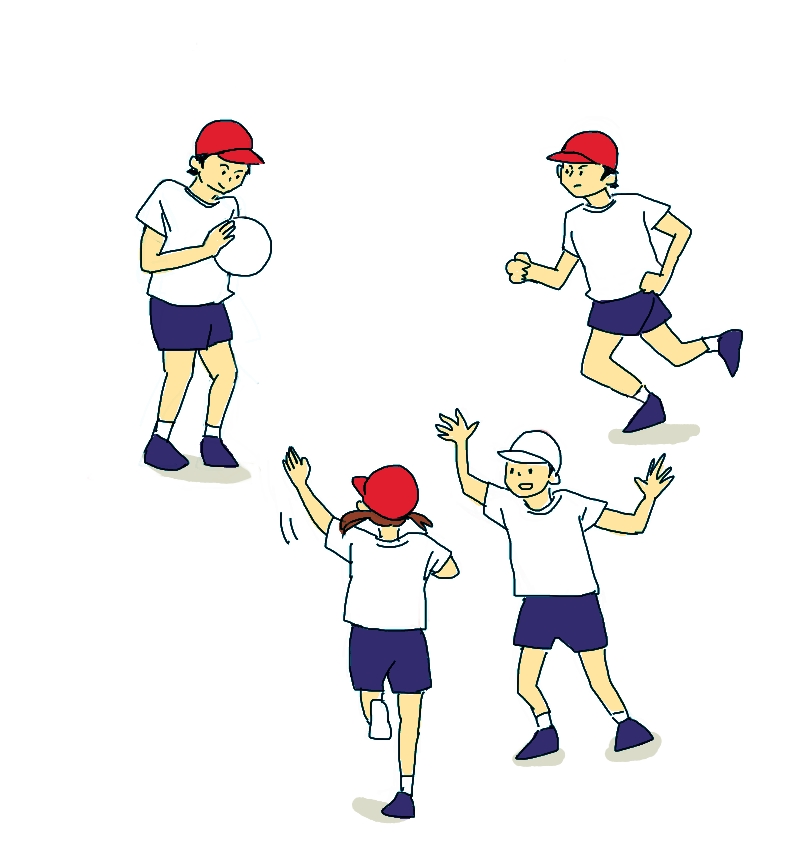 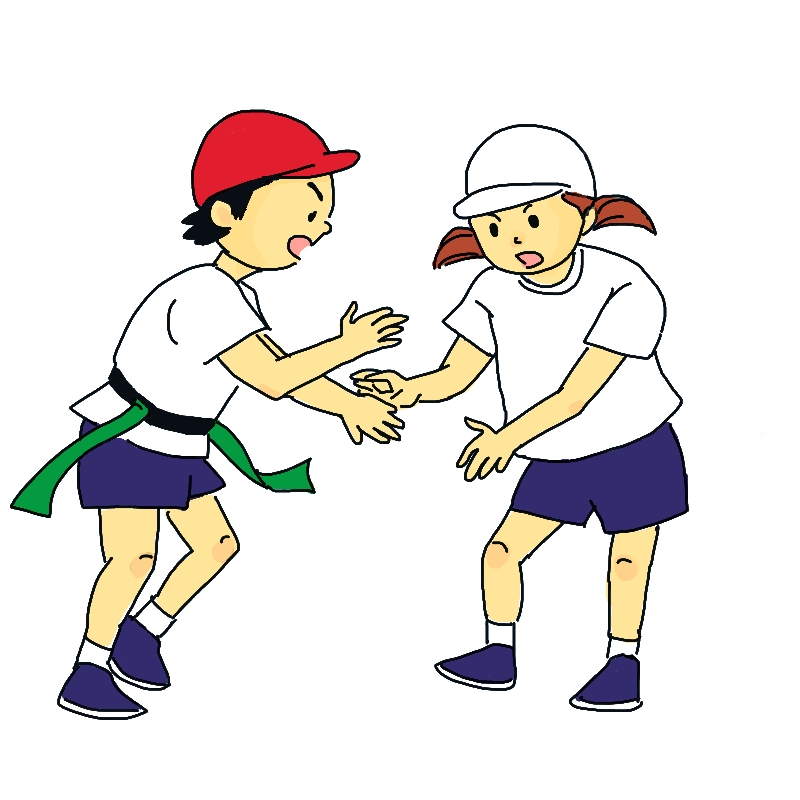 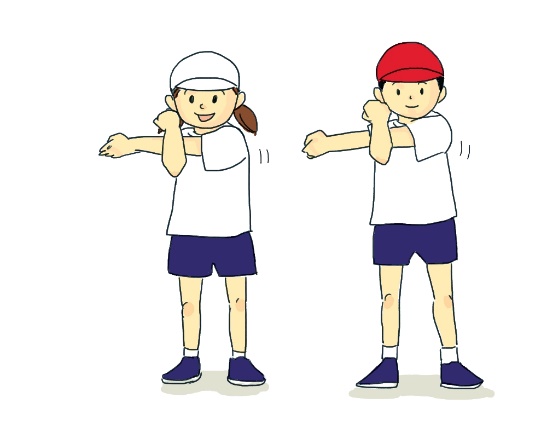 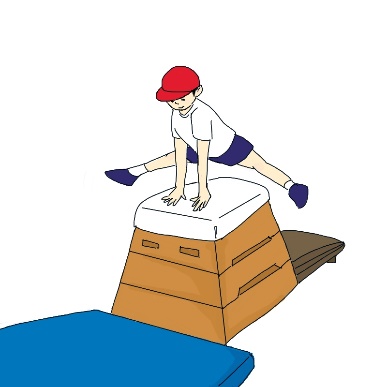 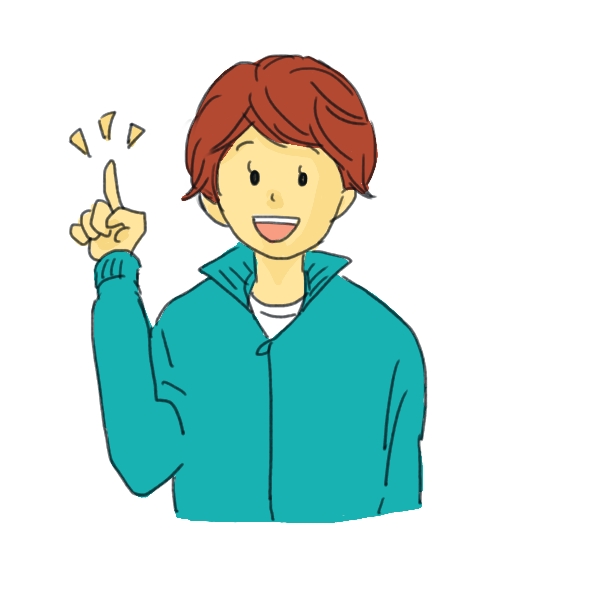 がっこうで　
　おともだちと
　　いっしょに　
うんどうするのが　　
　　たのしみですね!
7
参考：教師用指導資料　小学校体育（運動領域）まるわかりハンドブック（文部科学省）